КРИТЕРИИ ОЦЕНКИ ОТКРОВЕНИЯ
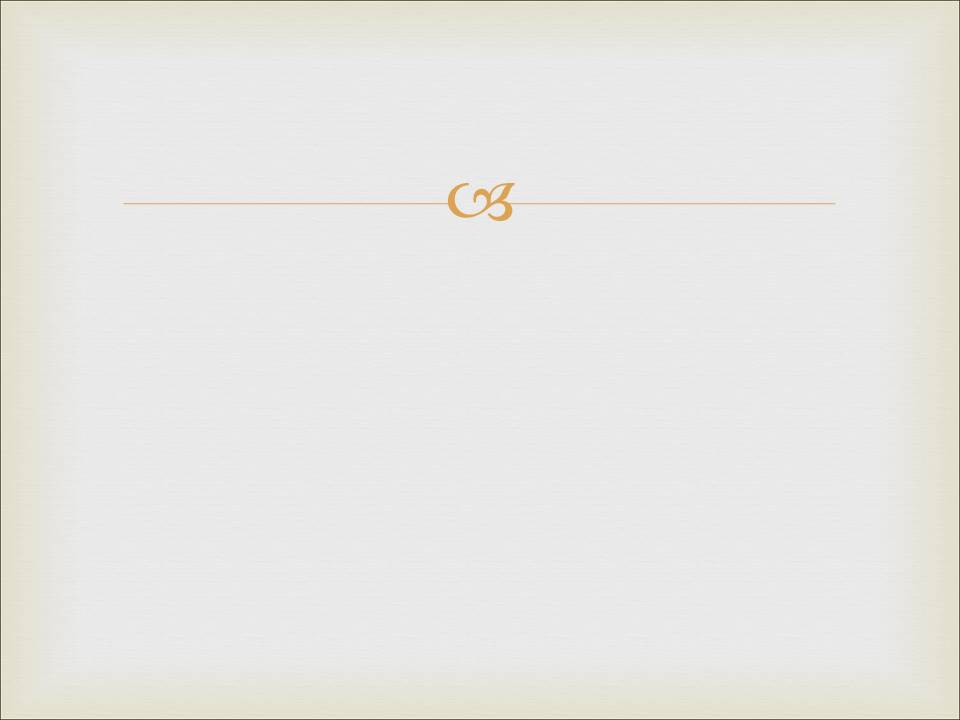 Откуда мы знаем, что Библия — Слово Божие? Норман Гайслер
 
Христиане считают Библию Словом Божиим. Другими словами, они верят в то, что Библия является словесным откровением Бога и это отличает ее от всех других книг. Но как доказать справедливость такого мнения?
КРИТЕРИИ ОЦЕНКИ ОТКРОВЕНИЯ
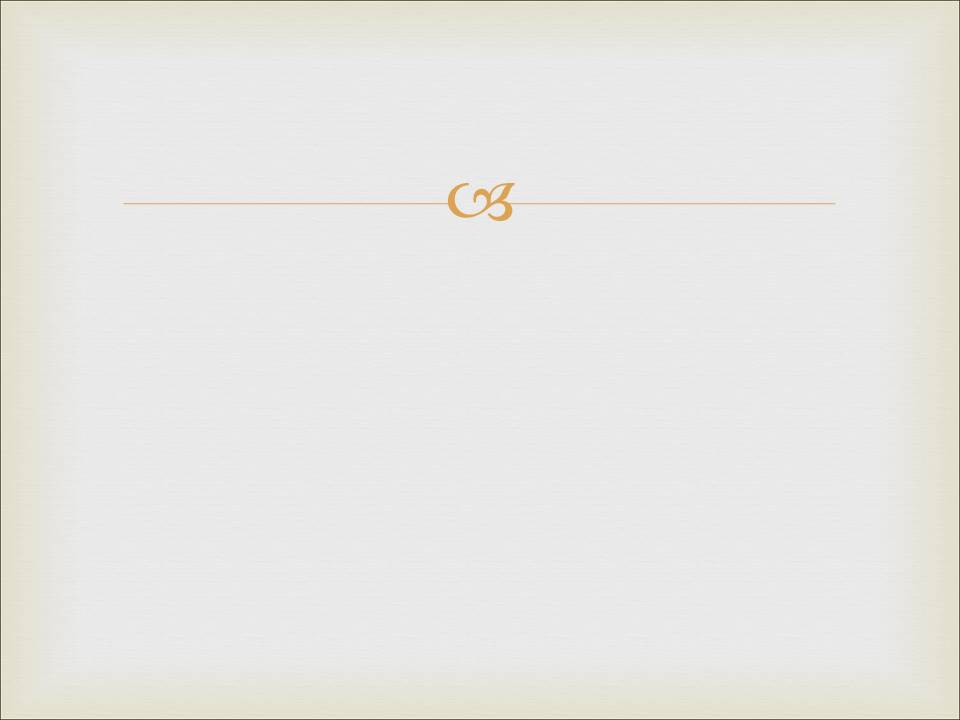 Почти каждая религия имеет свои священные писания, сверхъестественное откровение которых утверждается. 
 
Необходимо вначале составить список критериев, которыми должно обладать записанное откровение, если бы оно существовало. 
И потом посмотреть, соответствует ли какая-либо книга, претендующая на положение записанного Слова Божьего, этим критериям.
КРИТЕРИИ ОЦЕНКИ ОТКРОВЕНИЯ
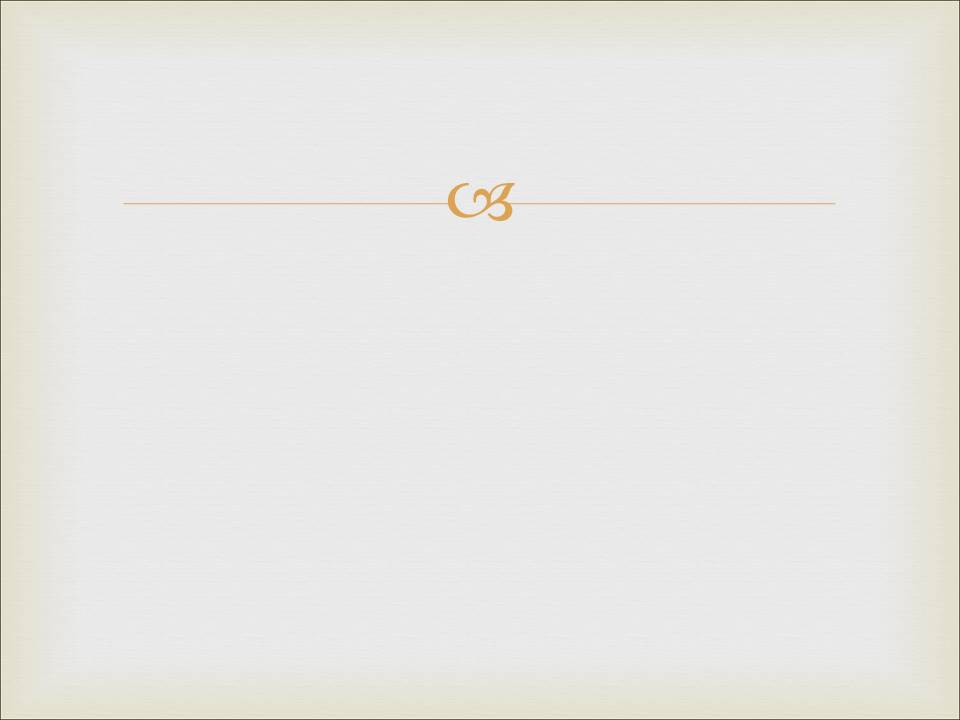 Особенности, которые должна иметь Божья книга, но также их могут иметь и книги, написанные просто людьми: 
эта Книга должна называть себя Словом Божиим; не просто люди приписали ей это свойство позже, но изначально в ней было утверждение, что эта книга есть откровение Бога.
КРИТЕРИИ ОЦЕНКИ ОТКРОВЕНИЯ
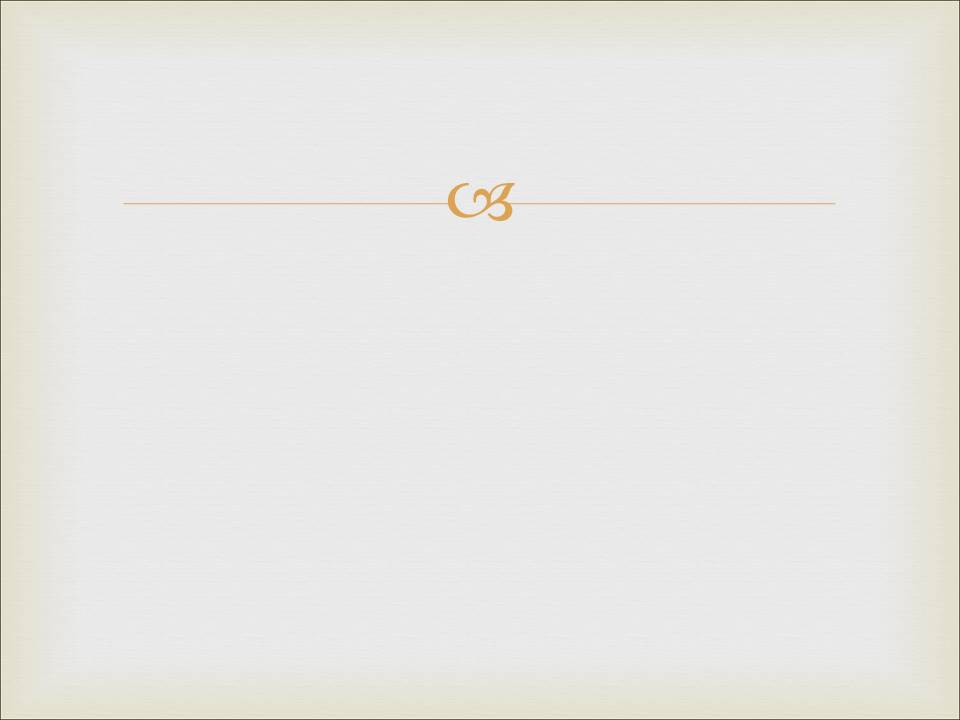 Особенности, которые должна иметь Божья книга, но также их могут иметь и книги, написанные просто людьми: 
эта Книга должна называть себя Словом Божиим; не просто люди приписали ей это свойство позже, но изначально в ней было утверждение, что эта книга есть откровение Бога. 
она должна быть достоверной и точной, когда говорит то ли об исторических событиях, то ли об окружающей действительности;
КРИТЕРИИ ОЦЕНКИ ОТКРОВЕНИЯ
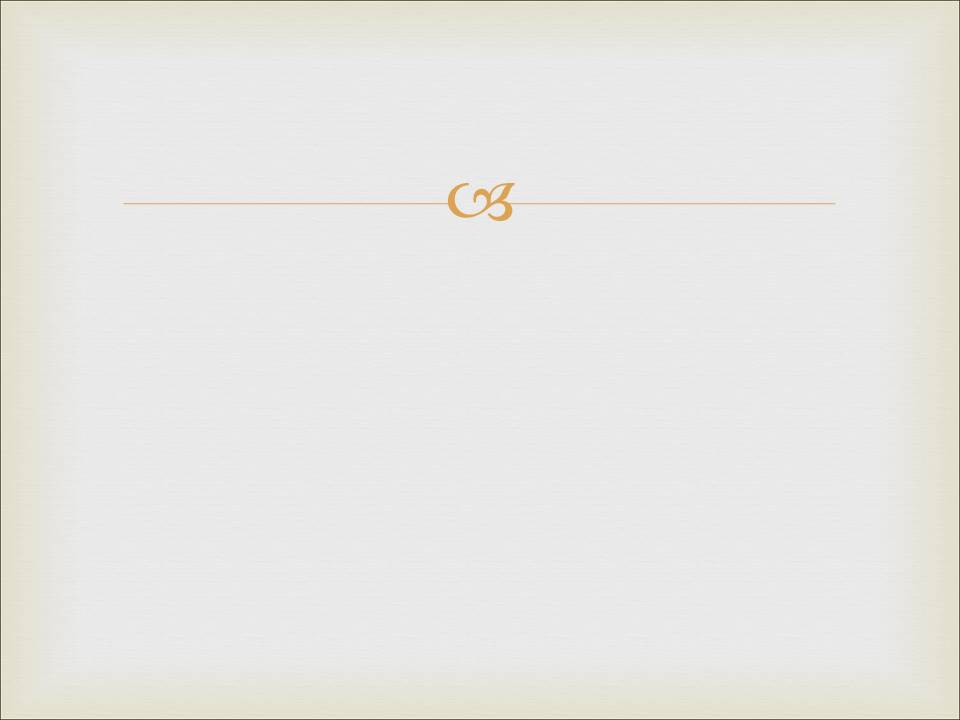 Особенности, которые должна иметь Божья книга, но также их могут иметь и книги, написанные просто людьми: 
эта Книга должна называть себя Словом Божиим; не просто люди приписали ей это свойство позже, но изначально в ней было утверждение, что эта книга есть откровение Бога. 
она должна быть достоверной и точной, когда говорит то ли об исторических событиях, то ли об окружающей действительности; 
ее авторы должны заслуживать доверия;
КРИТЕРИИ ОЦЕНКИ ОТКРОВЕНИЯ
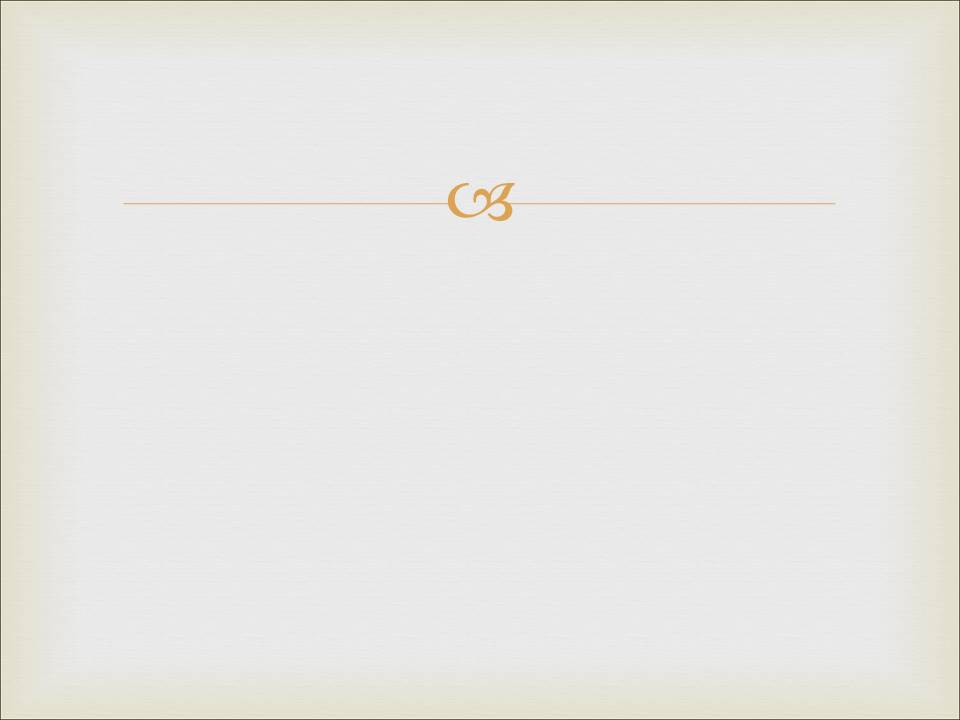 Особенности, которые должна иметь Божья книга, но также их могут иметь и книги, написанные просто людьми: 
эта Книга должна называть себя Словом Божиим; не просто люди приписали ей это свойство позже, но изначально в ней было утверждение, что эта книга есть откровение Бога. 
она должна быть достоверной и точной, когда говорит то ли об исторических событиях, то ли об окружающей действительности; 
ее авторы должны заслуживать доверия; 
Книга должна быть цельной по содержанию (тематически), и в ней не должно быть противоречий;
КРИТЕРИИ ОЦЕНКИ ОТКРОВЕНИЯ
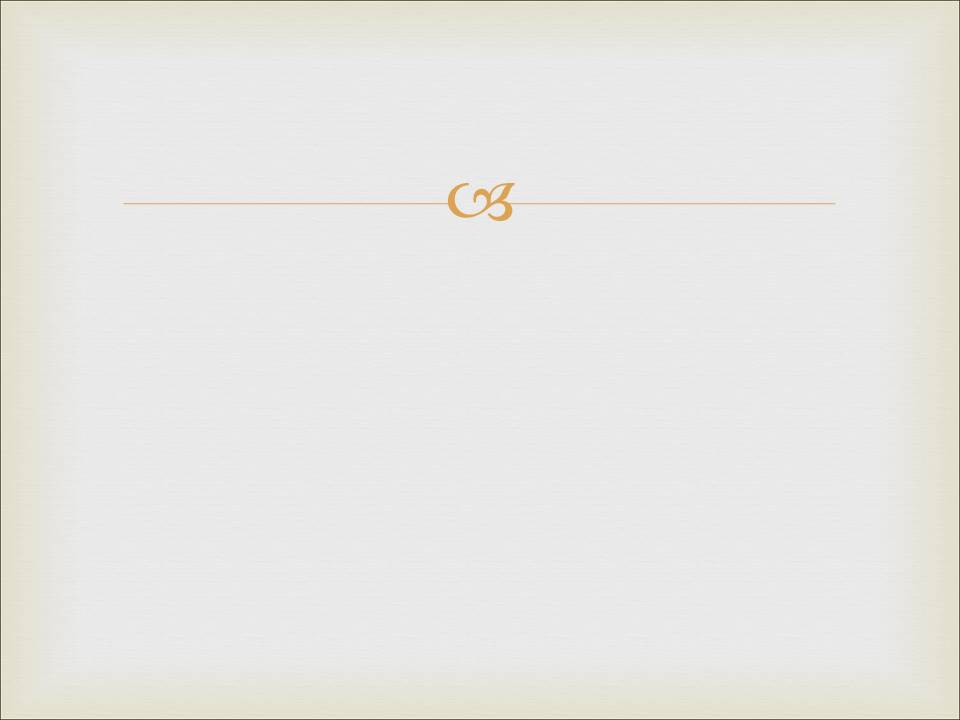 Особенности, которые должна иметь Божья книга, но также их могут иметь и книги, написанные просто людьми: 
эта Книга должна называть себя Словом Божиим; не просто люди приписали ей это свойство позже, но изначально в ней было утверждение, что эта книга есть откровение Бога. 
она должна быть достоверной и точной, когда говорит то ли об исторических событиях, то ли об окружающей действительности; 
ее авторы должны заслуживать доверия; 
Книга должна быть цельной по содержанию (тематически), и в ней не должно быть противоречий; 
У нас должны быть точные копии оригинала.
КРИТЕРИИ ОЦЕНКИ ОТКРОВЕНИЯ
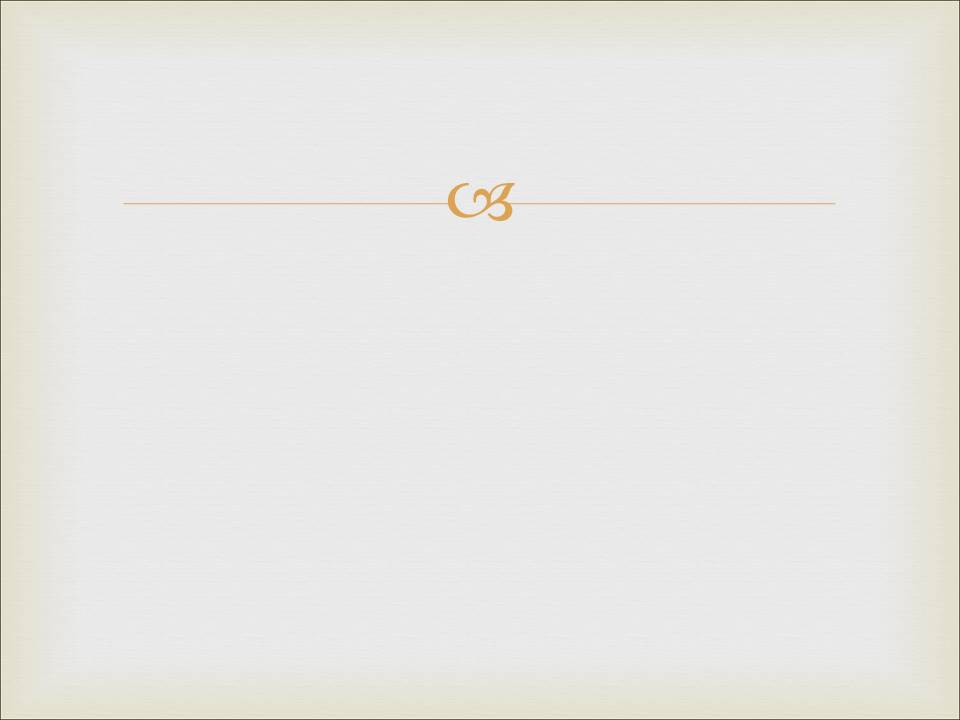 2. Откровение от Бога должно обладать качествами, которые не могут иметь книги, написанные просто людьми. 
В такой книге должна быть информация и знания, которое выходит за пределы познаний во время ее появления;
КРИТЕРИИ ОЦЕНКИ ОТКРОВЕНИЯ
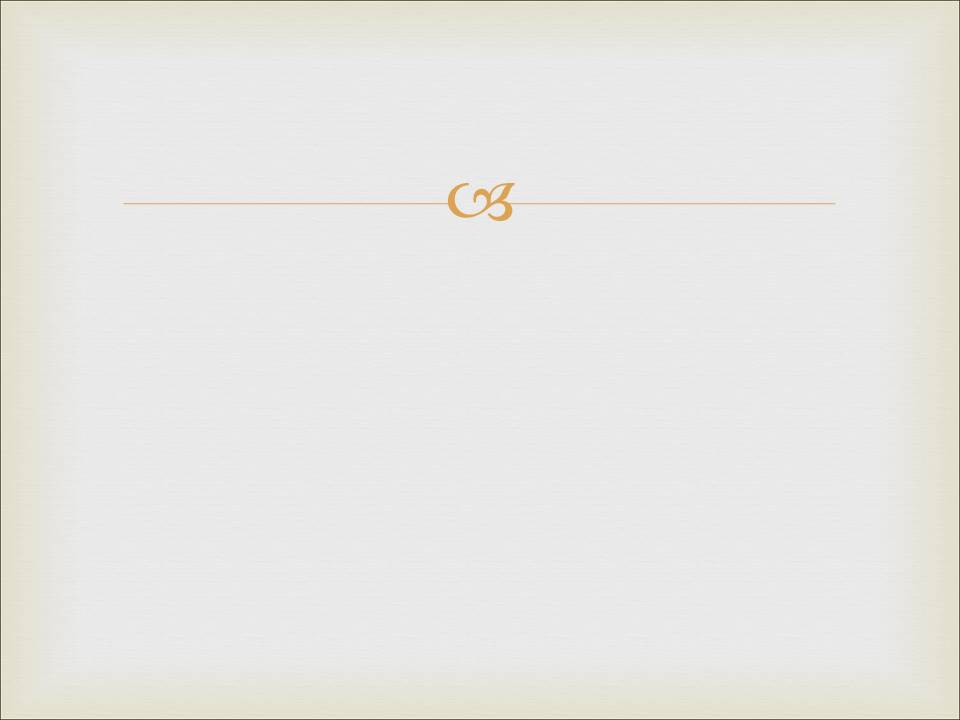 2. Откровение от Бога должно обладать качествами, которые не могут иметь книги, написанные просто людьми. 
В такой книге должна быть информация и знания, которое выходит за пределы познаний во время ее появления; 
Такая книга должна содержать информацию о будущем, которую нельзя узнать аналитическим путем;
КРИТЕРИИ ОЦЕНКИ ОТКРОВЕНИЯ
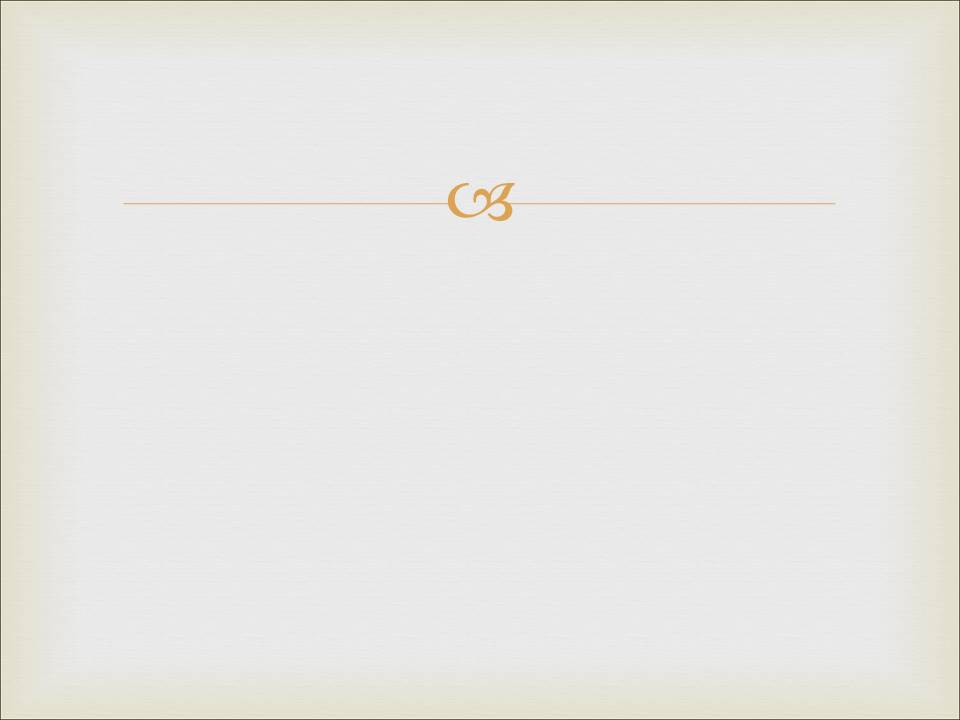 2. Откровение от Бога должно обладать качествами, которые не могут иметь книги, написанные просто людьми. 
В такой книге должна быть информация и знания, которое выходит за пределы познаний во время ее появления; 
Такая книга должна содержать информацию о будущем, которую нельзя узнать аналитическим путем; 
Содержание вести этой книги должно нести уникальную информацию, не просто повторение того, что и так известно человечеству;
КРИТЕРИИ ОЦЕНКИ ОТКРОВЕНИЯ
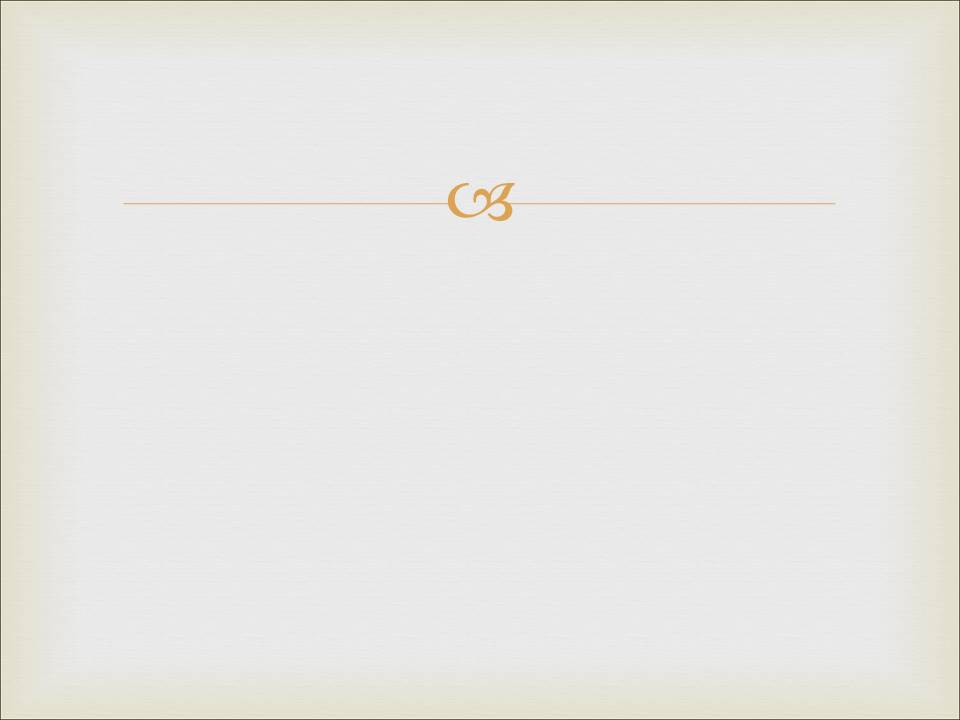 2. Откровение от Бога должно обладать качествами, которые не могут иметь книги, написанные просто людьми. 
В такой книге должна быть информация и знания, которое выходит за пределы познаний во время ее появления; 
Такая книга должна содержать информацию о будущем, которую нельзя узнать аналитическим путем; 
Содержание вести этой книги должно нести уникальную информацию, не просто повторение того, что и так известно человечеству; 
Посланники должны подтвердить Божье происхождение вести посредством сверхъестественных действий (чудесами);
КРИТЕРИИ ОЦЕНКИ ОТКРОВЕНИЯ
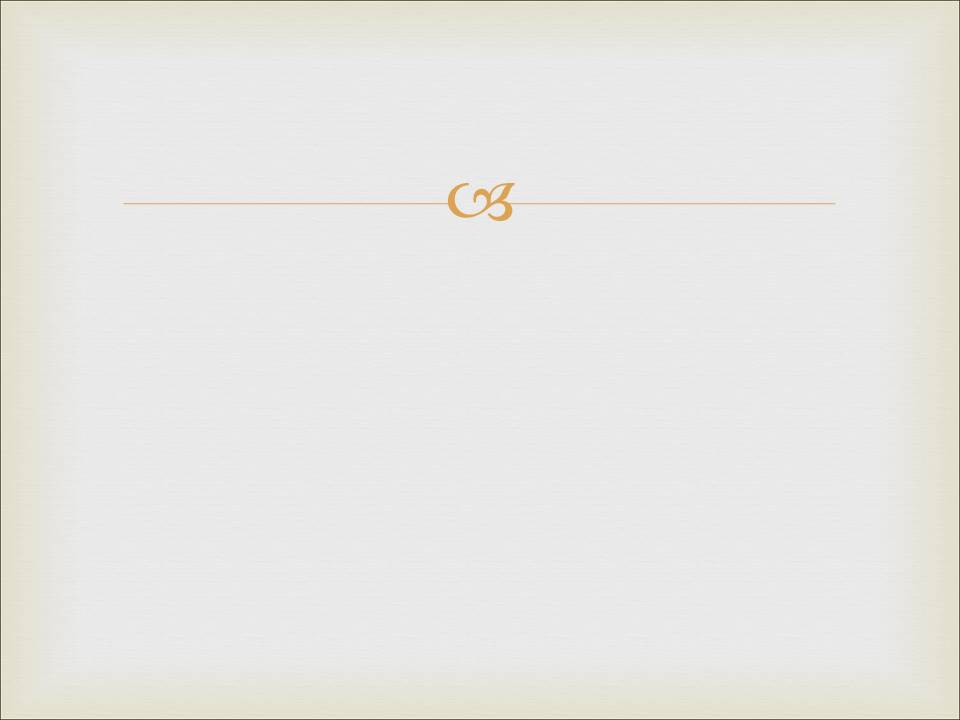 2. Откровение от Бога должно обладать качествами, которые не могут иметь книги, написанные просто людьми. 
В такой книге должна быть информация и знания, которое выходит за пределы познаний во время ее появления; 
Такая книга должна содержать информацию о будущем, которую нельзя узнать аналитическим путем; 
Содержание вести этой книги должно нести уникальную информацию, не просто повторение того, что и так известно человечеству; 
Посланники должны подтвердить Божье происхождение вести посредством сверхъестественных действий (чудесами); 
Весть книги должна обладать преображающей силой, отвечающей на насущную проблему.
КРИТЕРИИ ОЦЕНКИ ОТКРОВЕНИЯ
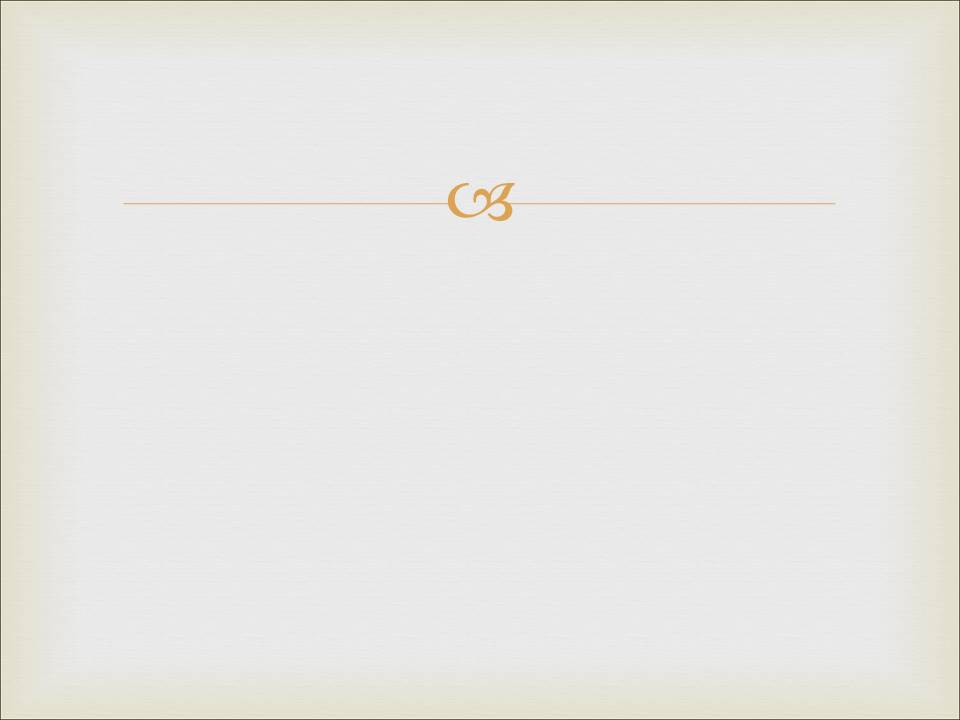 Можно ли найти в Библии все перечисленные свойства?